Stepen čiji je je izložilac cio broj
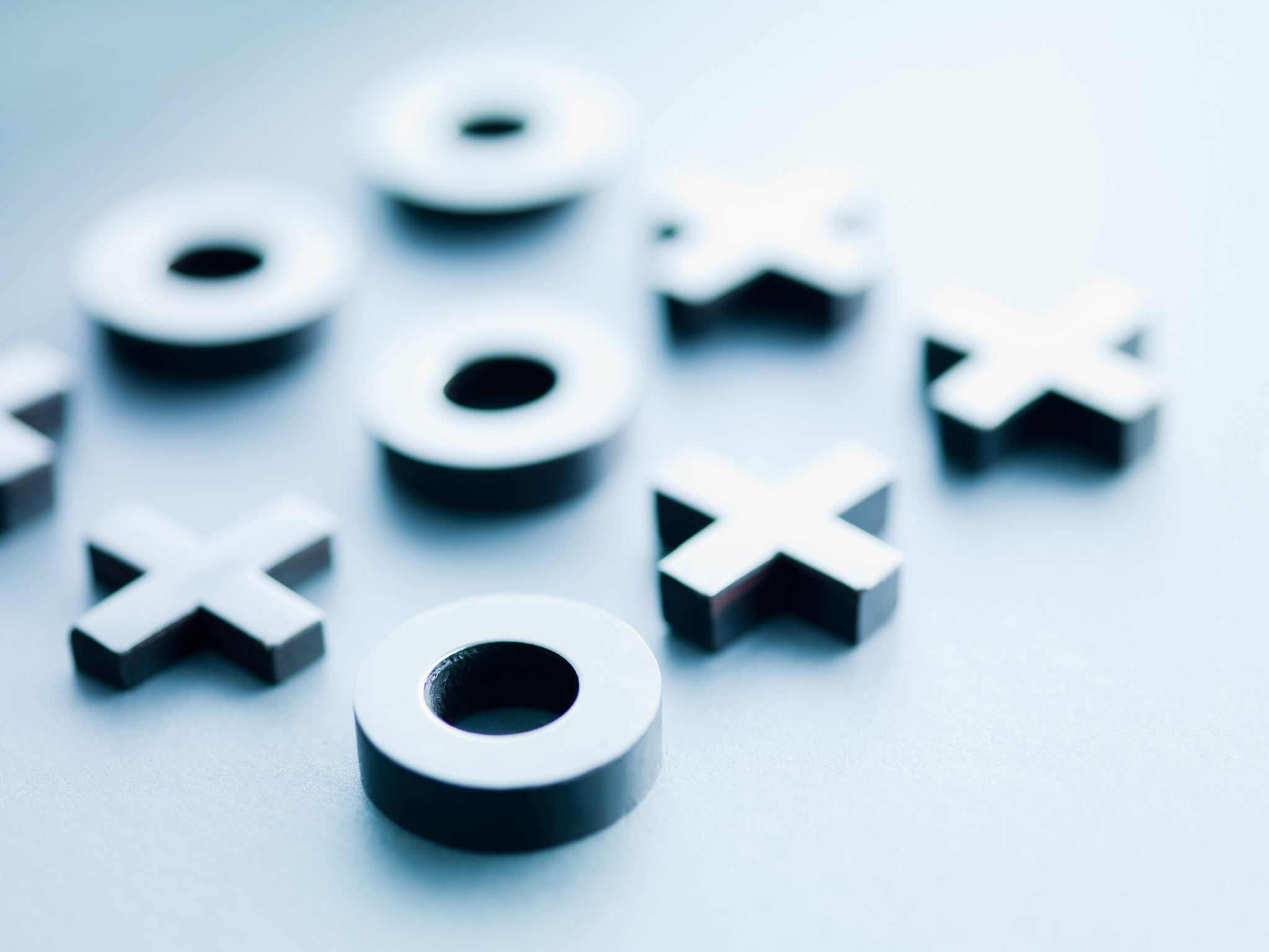 (VJEŽBANJE)
1. IZRAČUNATI VRIJEDNOST IZRAZA:
2. UPROSTITI IZRAZE: